Dirk Haex – General Director
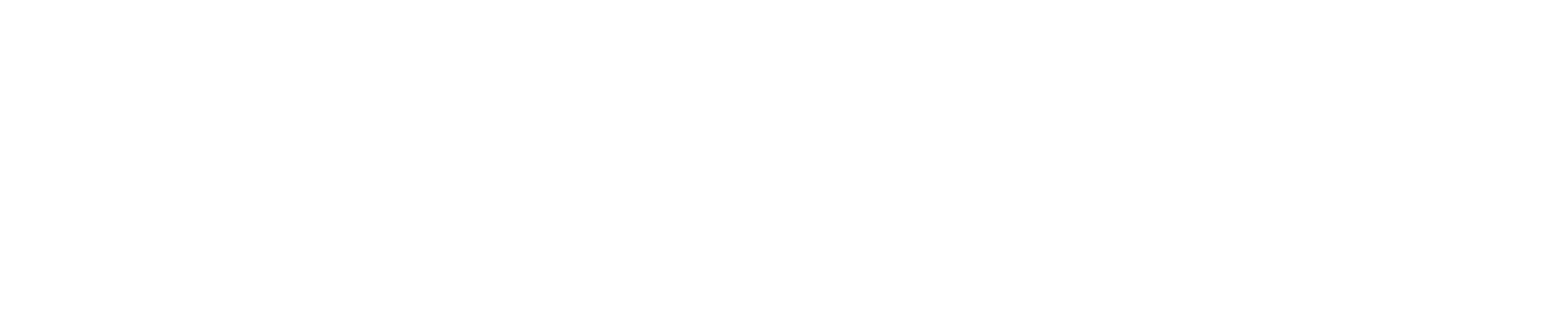 The role of Belnet and NRENs
towards EOSC nodes and beyond
30
05 06 2024 / The role of Belnet and NRENs towards EOSC nodes and beyond
3
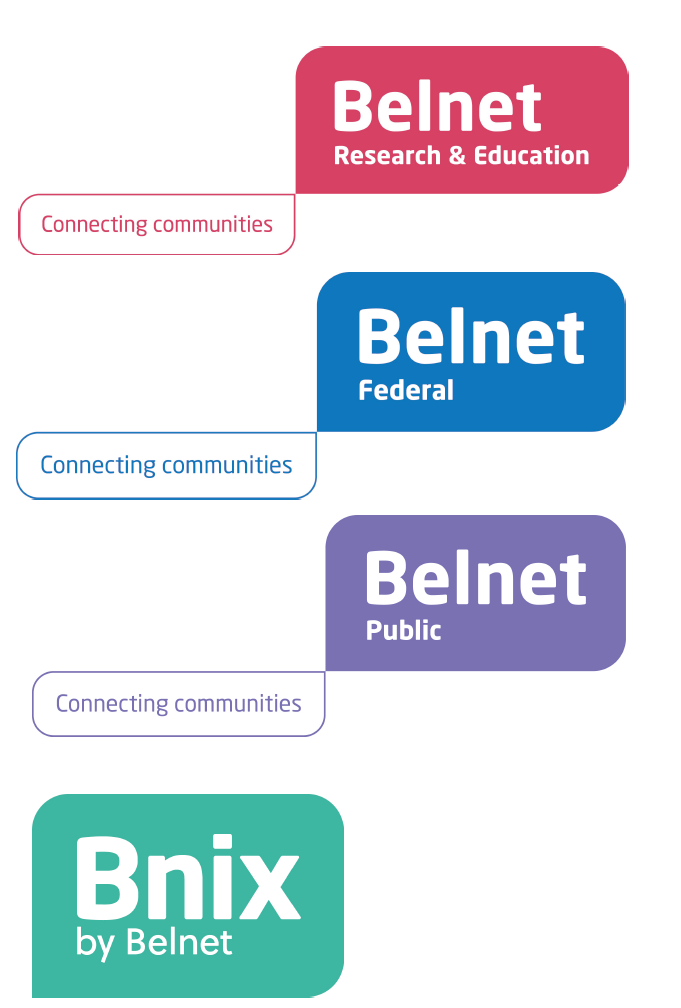 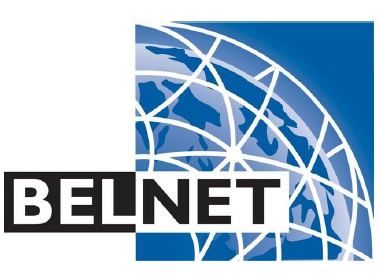 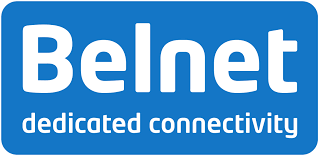 From infrastructure and connectivity towards dedicated and sustainable services
05 06 2024 / The role of Belnet and NRENs towards EOSC nodes and beyond
4
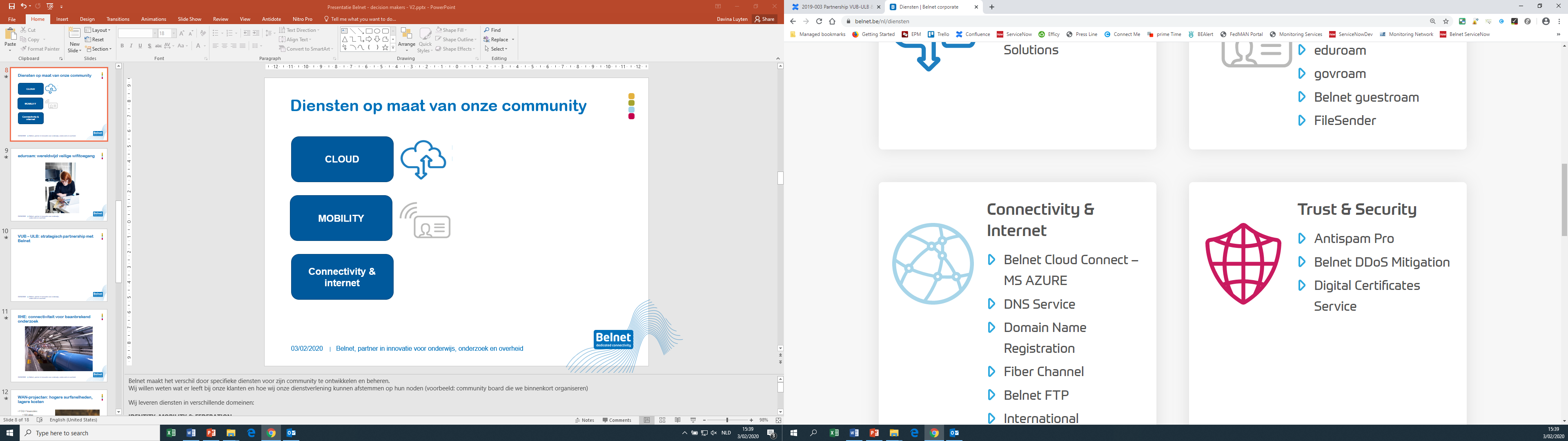 Connectivity & Internet
Trust & Security
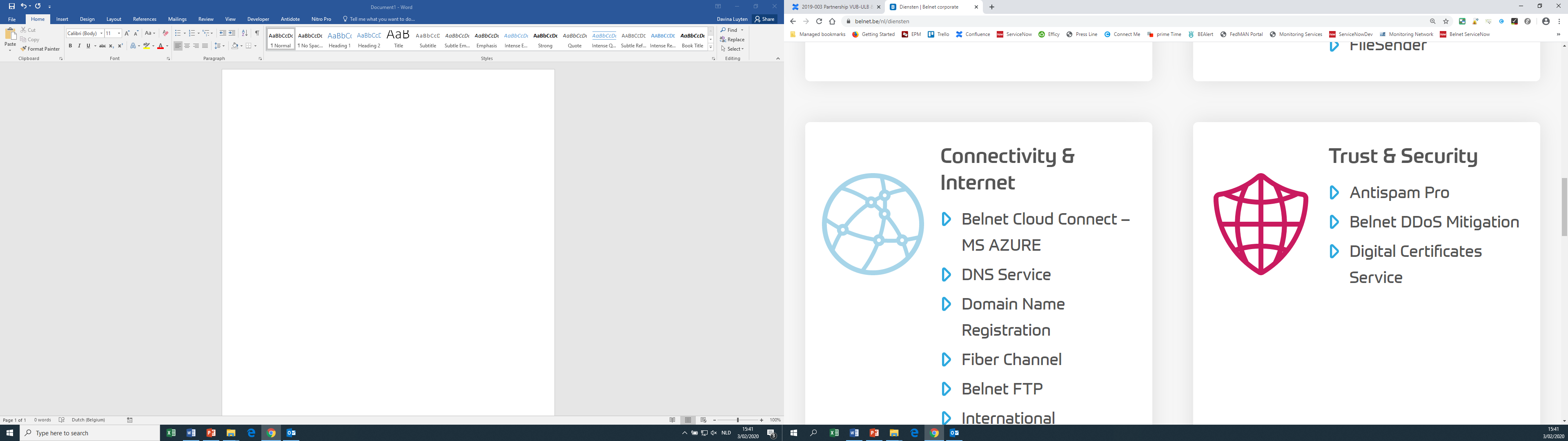 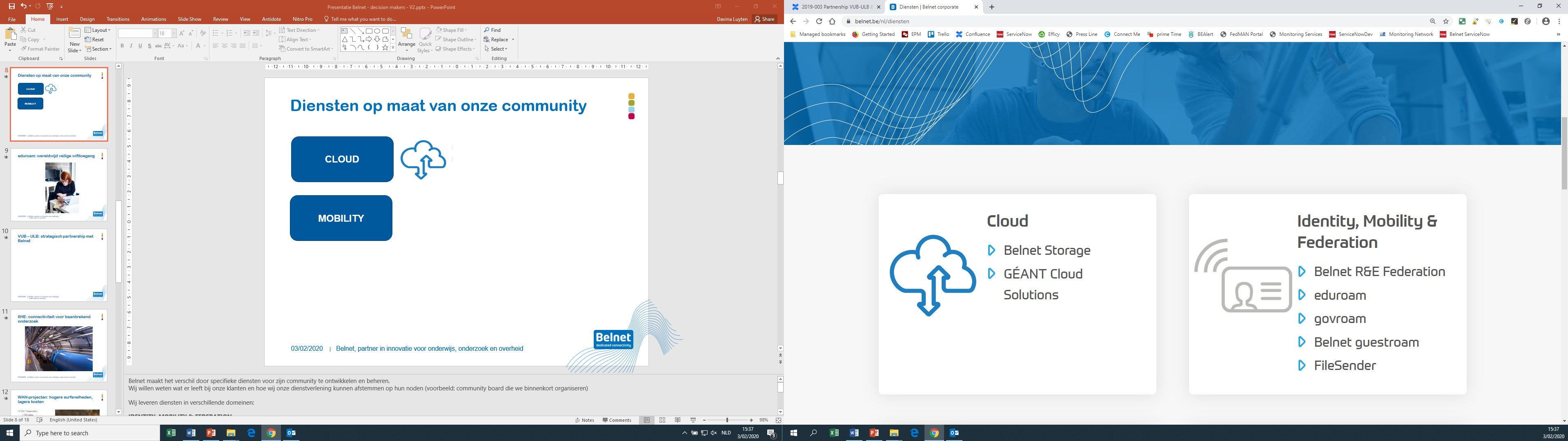 Identity, Mobility & Federation
Cloud
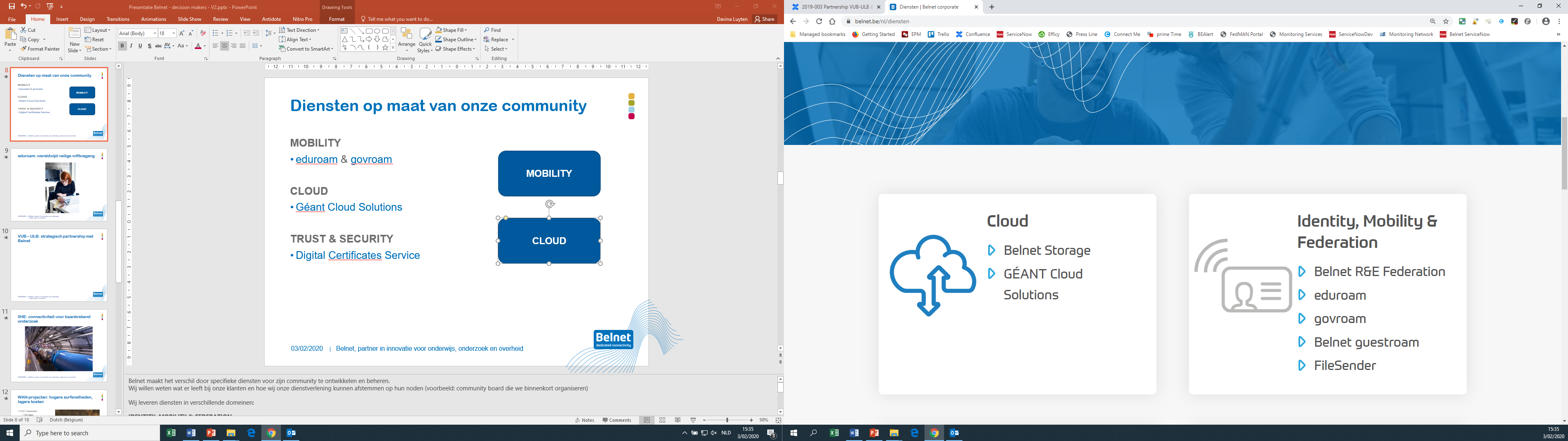 Community Support
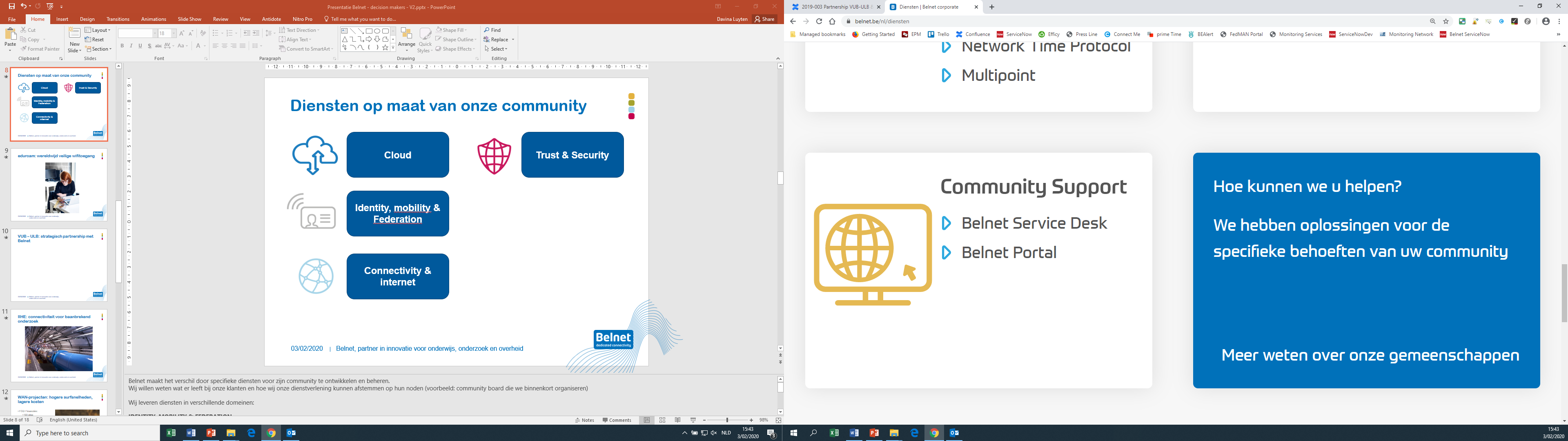 05 06 2024 / The role of Belnet and NRENs towards EOSC nodes and beyond
5
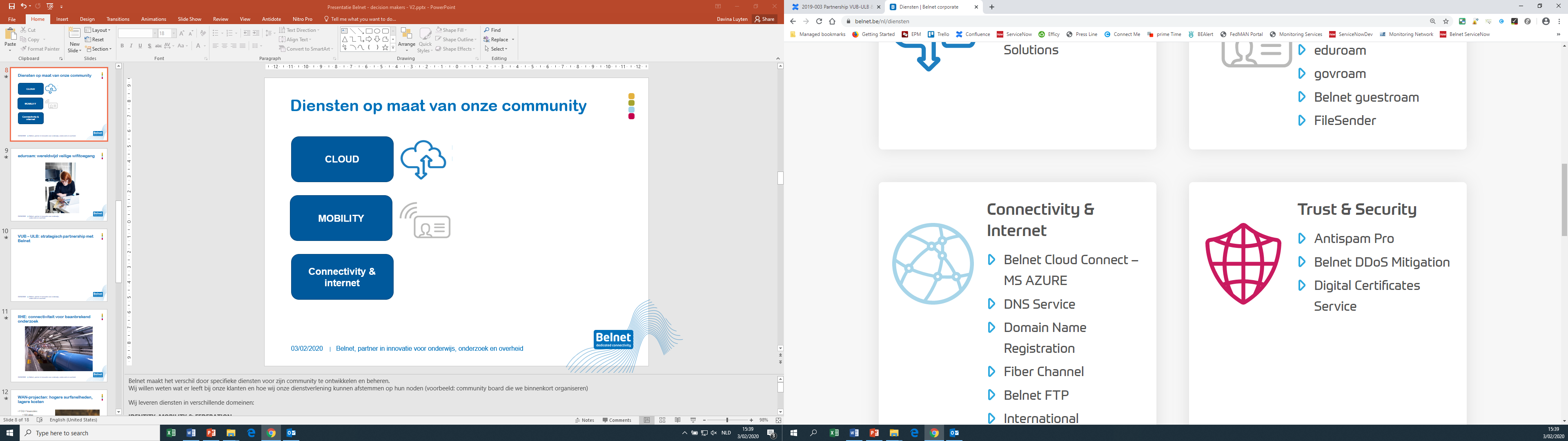 Connectivity & Internet
Trust & Security
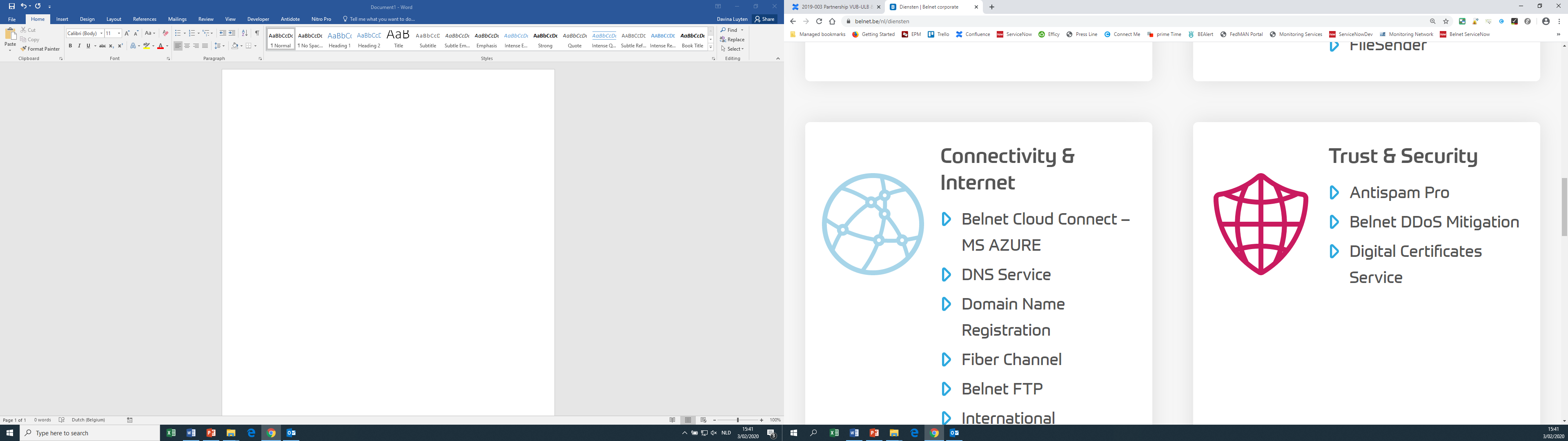 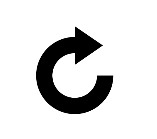 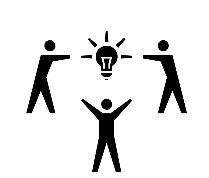 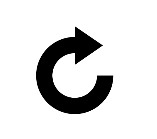 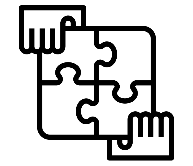 Community Support
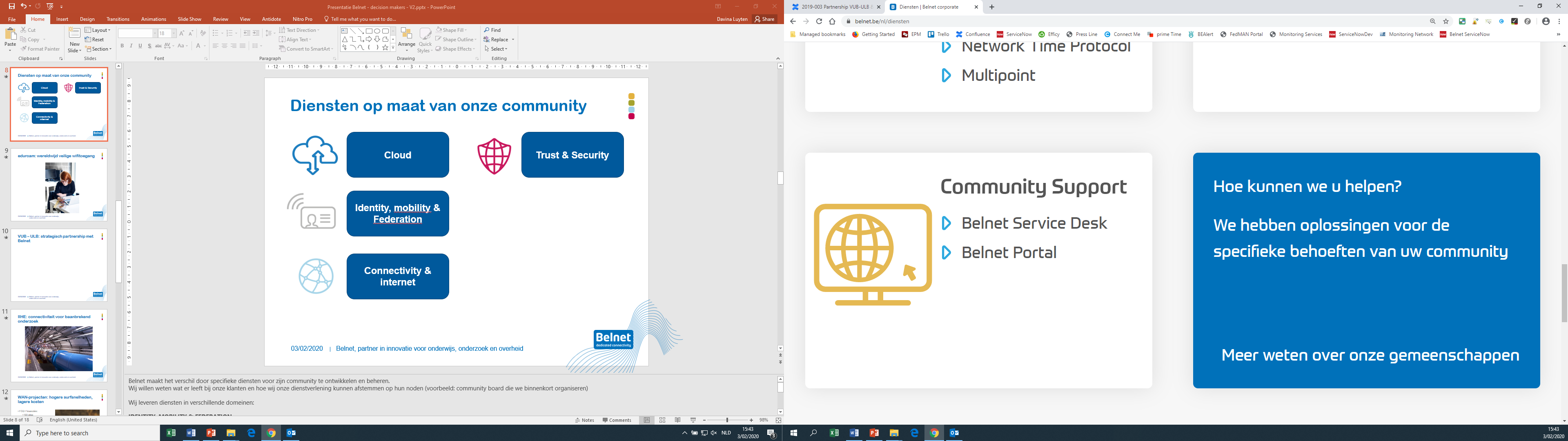 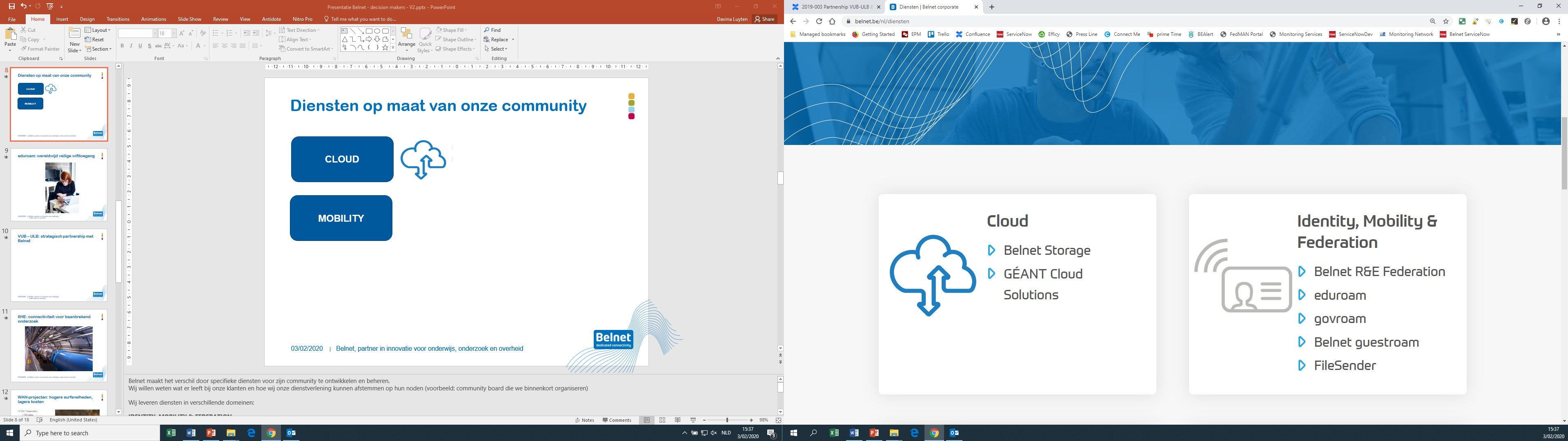 Identity, Mobility & Federation
Cloud
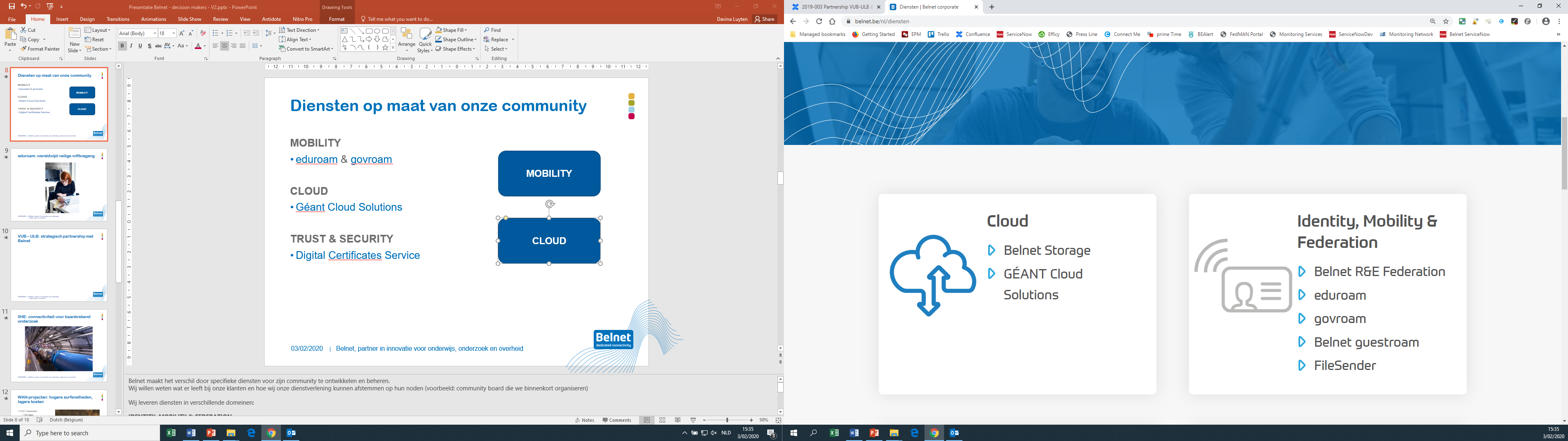 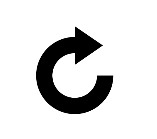 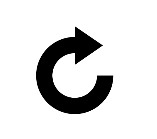 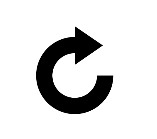 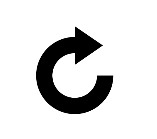 05 06 2024 / The role of Belnet and NRENs towards EOSC nodes and beyond
6
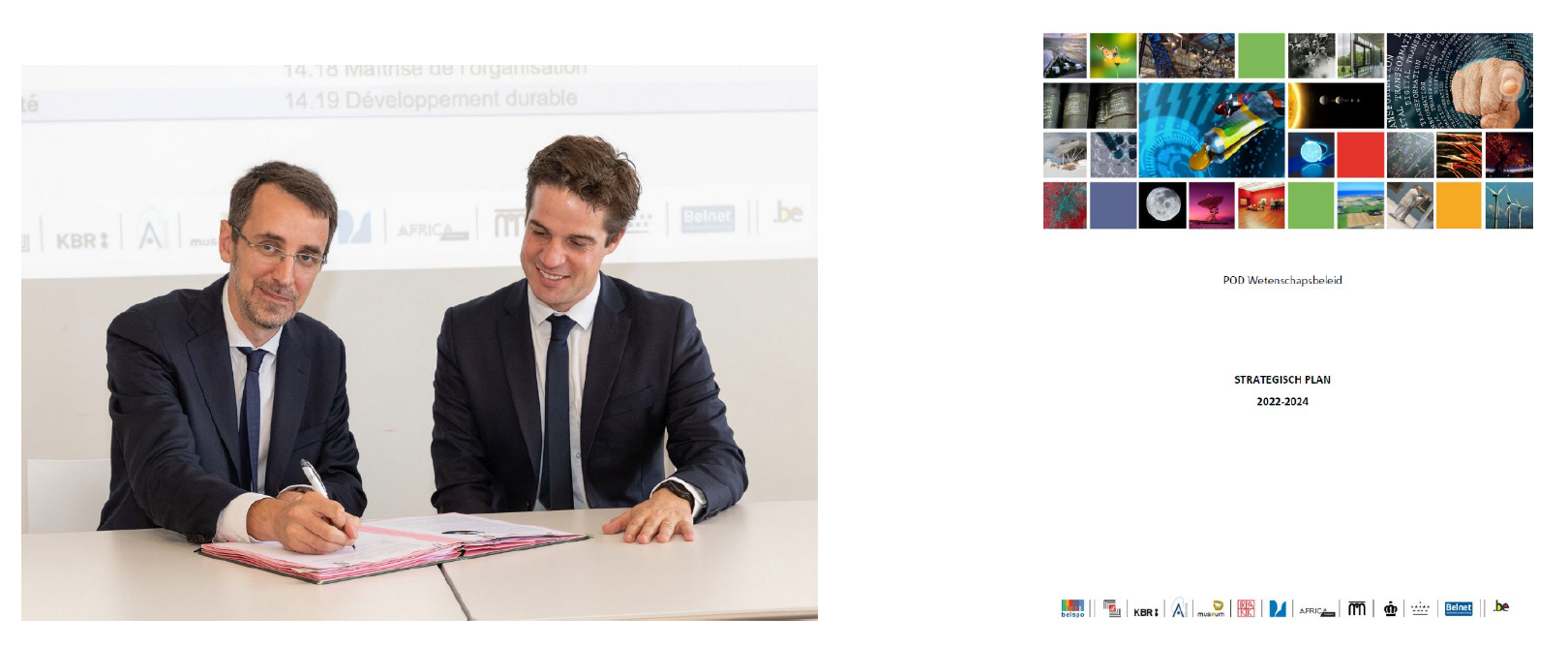 05 06 2024 / The role of Belnet and NRENs towards EOSC nodes and beyond
7
EOSC, a consistent axis within Belnet
Since 2020, the Mandated Organisation in Belgium for EOSC-A
“Belnet represents the organisations that are not represented directly in the EOSC-A”
“Belnet facilitates the needed discussions and translates the mission of EOSC on national level”
Strongly involved in the EOSC Focus Project
Active partnership within the GÉANT community
Ambassador and program lead for the implementation of EOSC building blocks within the Federal scientific community (FedOSC)
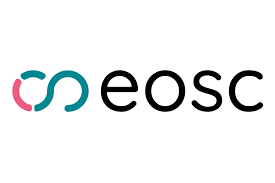 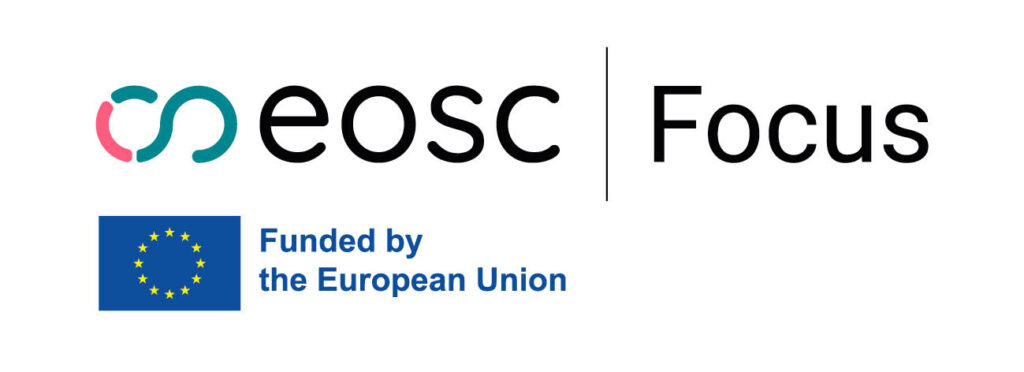 05 06 2024 / The role of Belnet and NRENs towards EOSC nodes and beyond
8
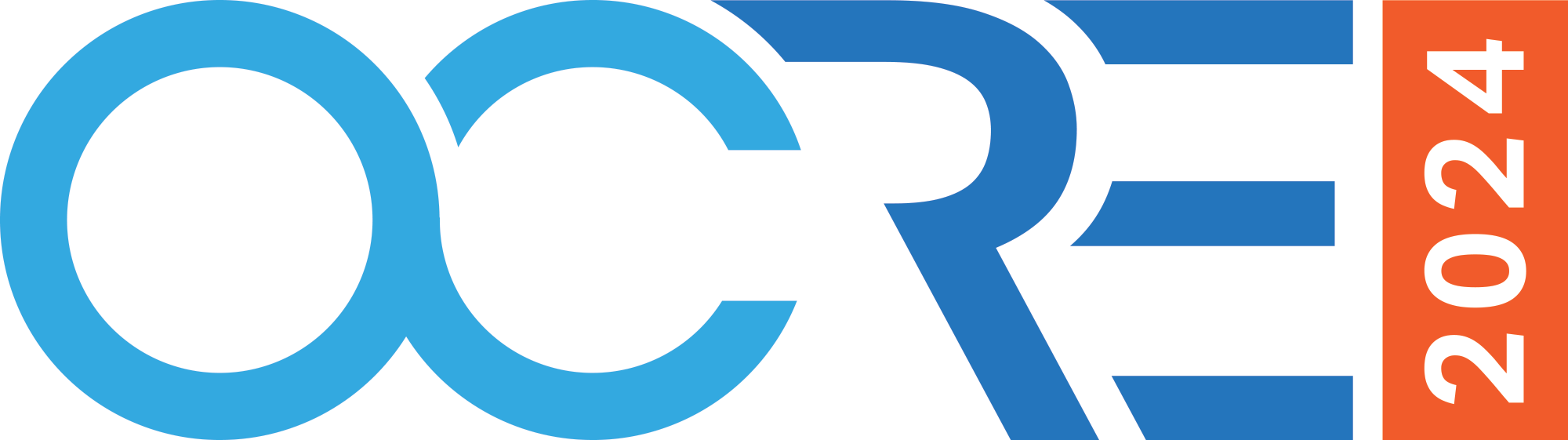 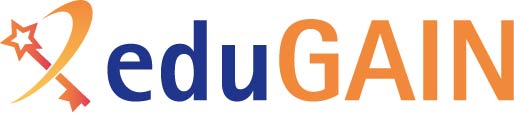 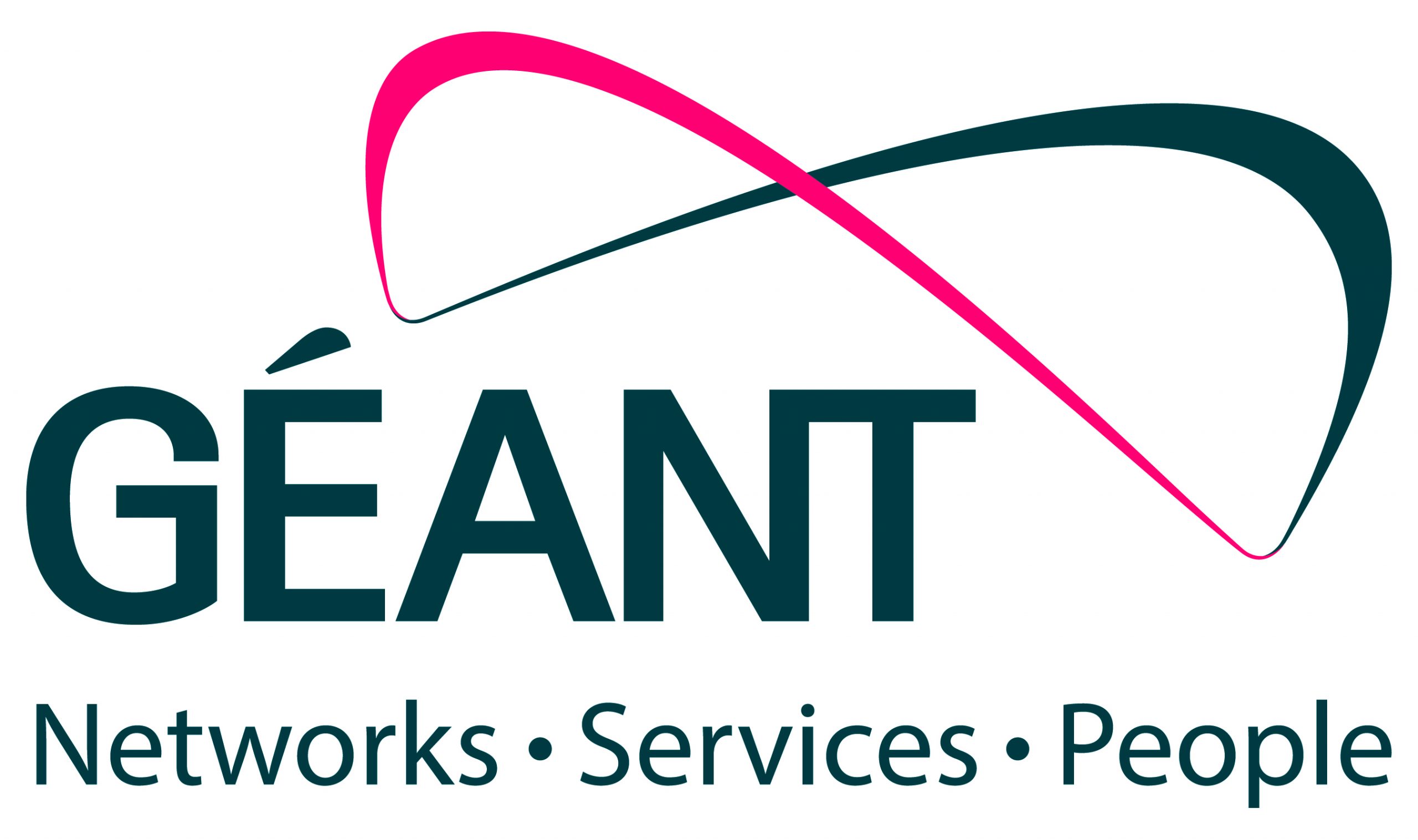 …
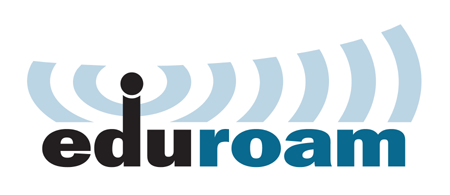 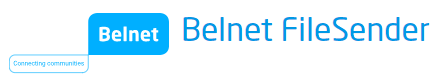 05 06 2024 / The role of Belnet and NRENs towards EOSC nodes and beyond
9
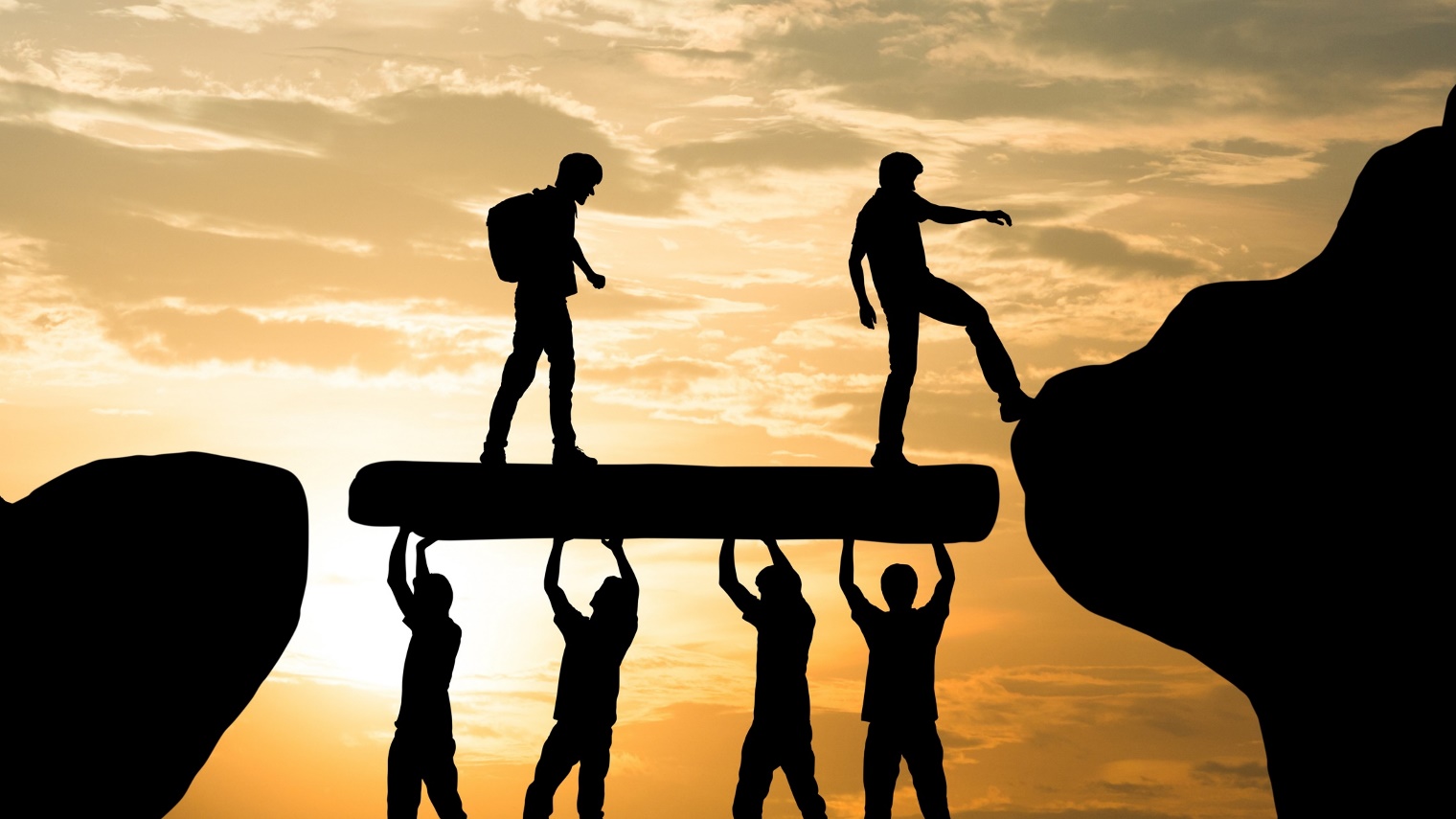 05 06 2024 / The role of Belnet and NRENs towards EOSC nodes and beyond
10
Conclusions & take aways
NRENs are part of a foundation for the entire EOSC and Open Science framework 
e-infrastructures are essential and provide sustainability
e-infrastructures provide the technical framework and services that enable researchers to collaborate, share     and innovate in an open and efficient manner.
Belnet, as th Belgian NREN, is eager to listen to the     specific Belgian Research community needs and to take    up a prominent role in the collaborative ecosystem.
05 06 2024 / The role of Belnet and NRENs towards EOSC nodes and beyond
11